Fig28_01
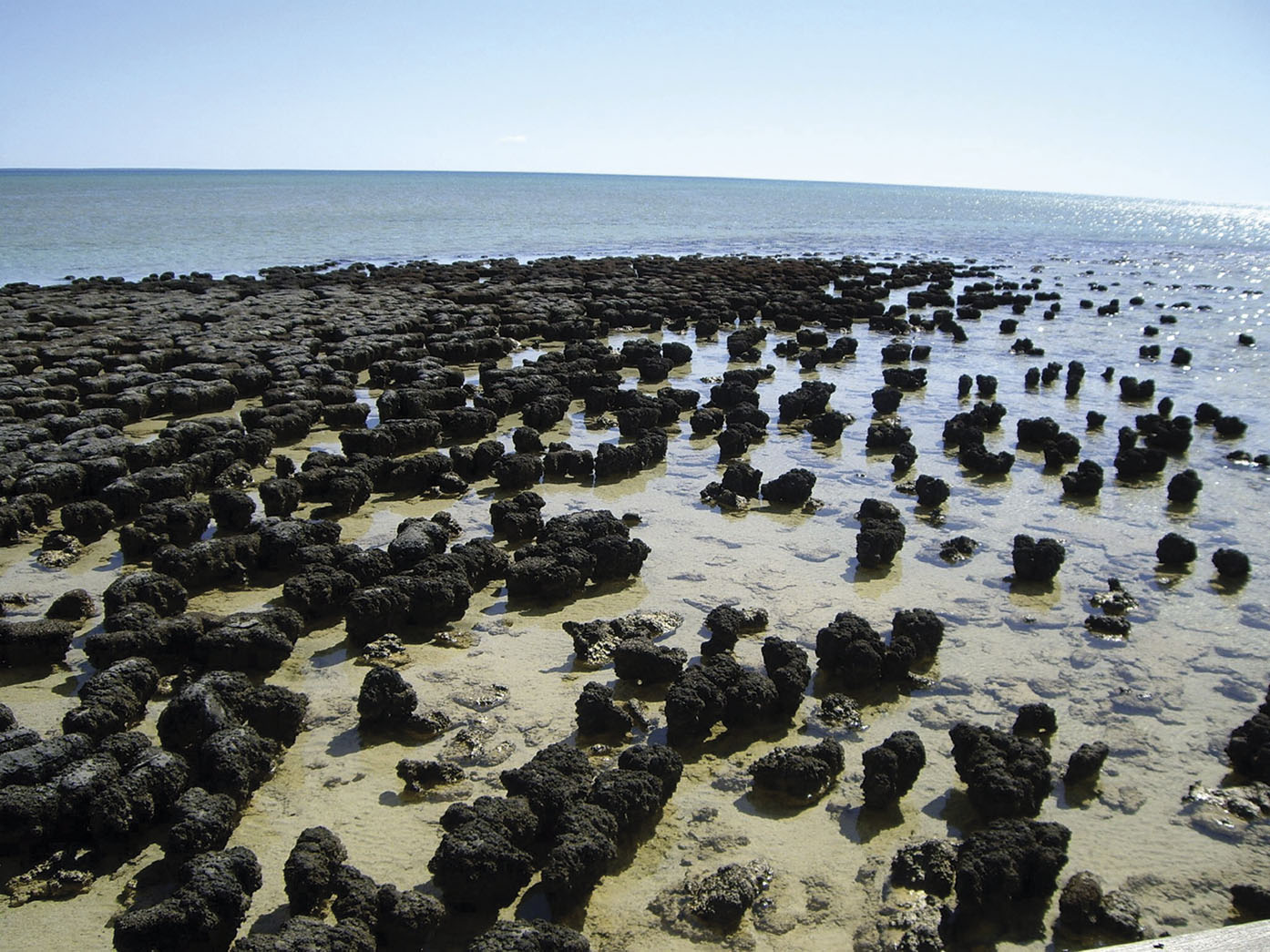 © Materials Research Society 2012
Fig28_02
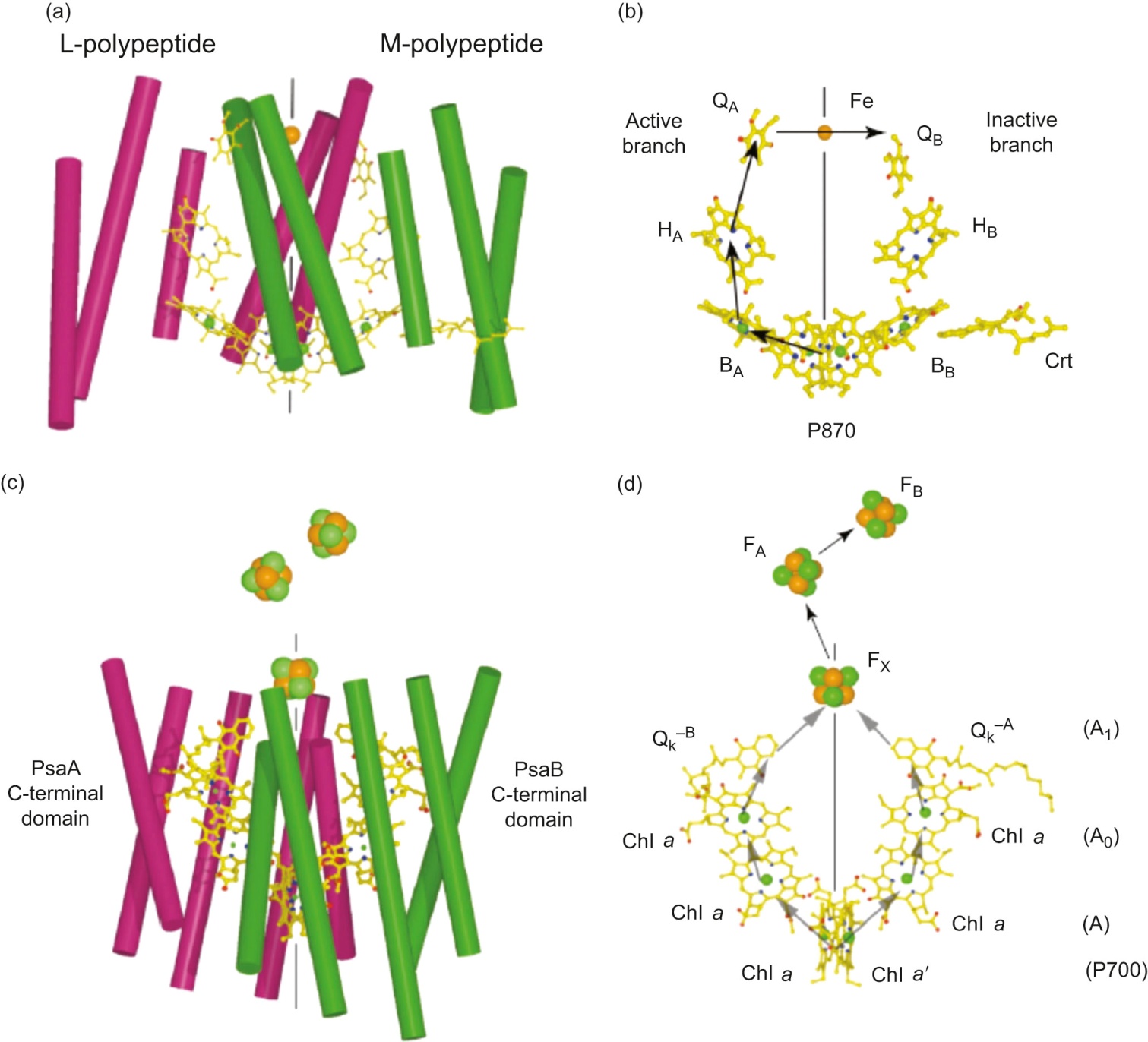 © Materials Research Society 2012
Fig28_03
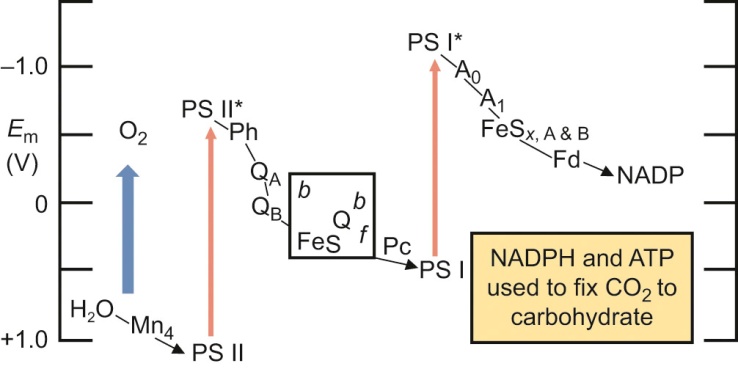 © Materials Research Society 2012
Fig28_04
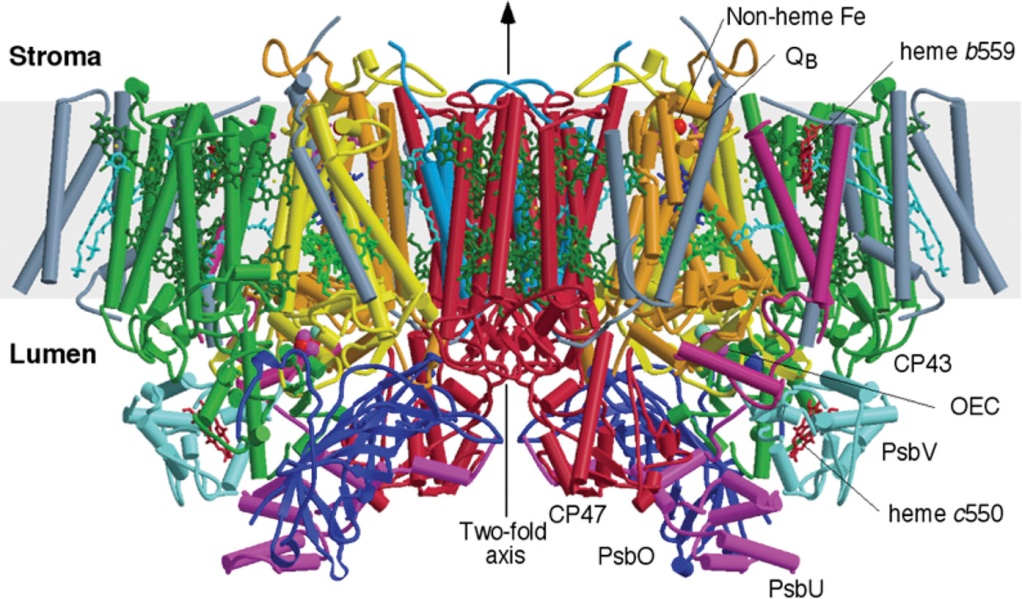 © Materials Research Society 2012
Fig28_05
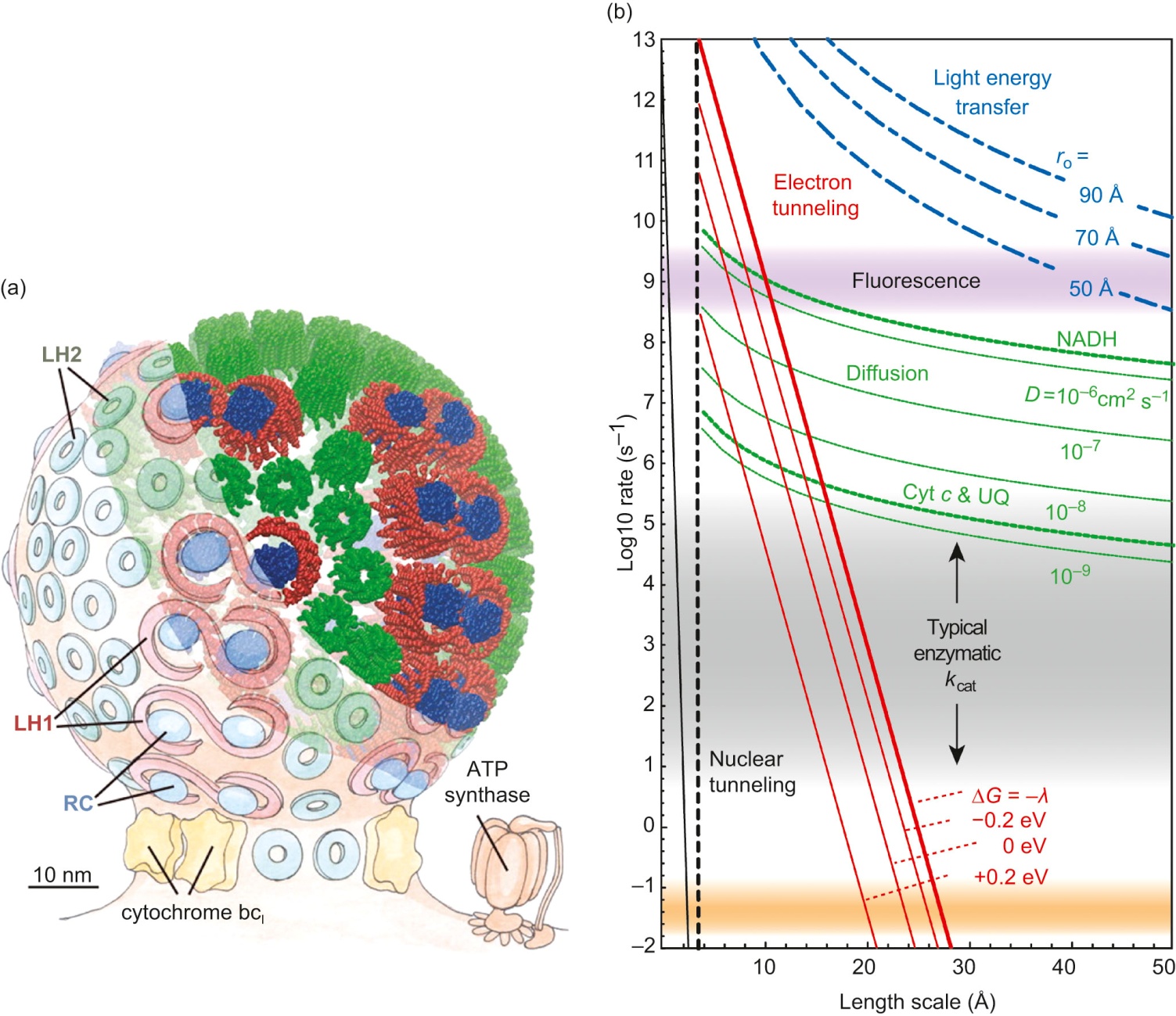 © Materials Research Society 2012
Fig28_06
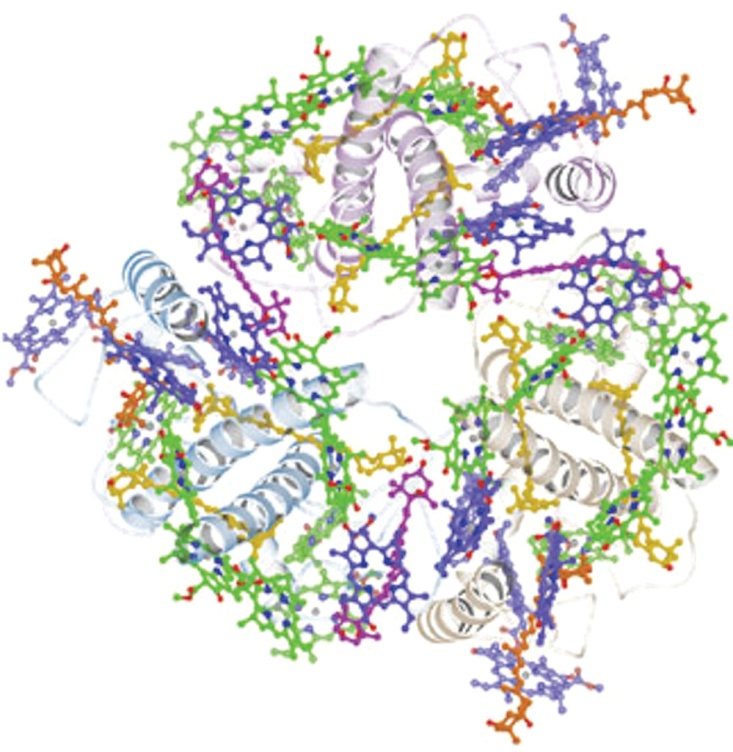 © Materials Research Society 2012
Fig28_07
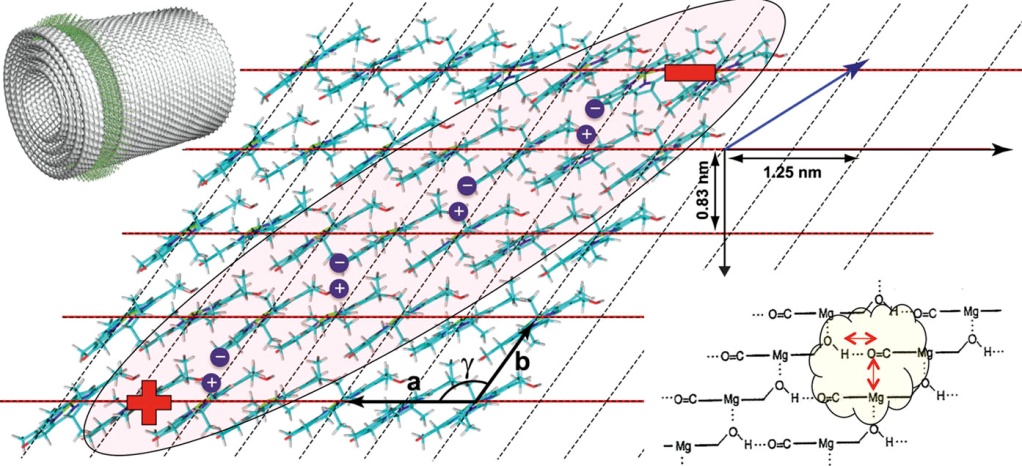 © Materials Research Society 2012
Fig28_08
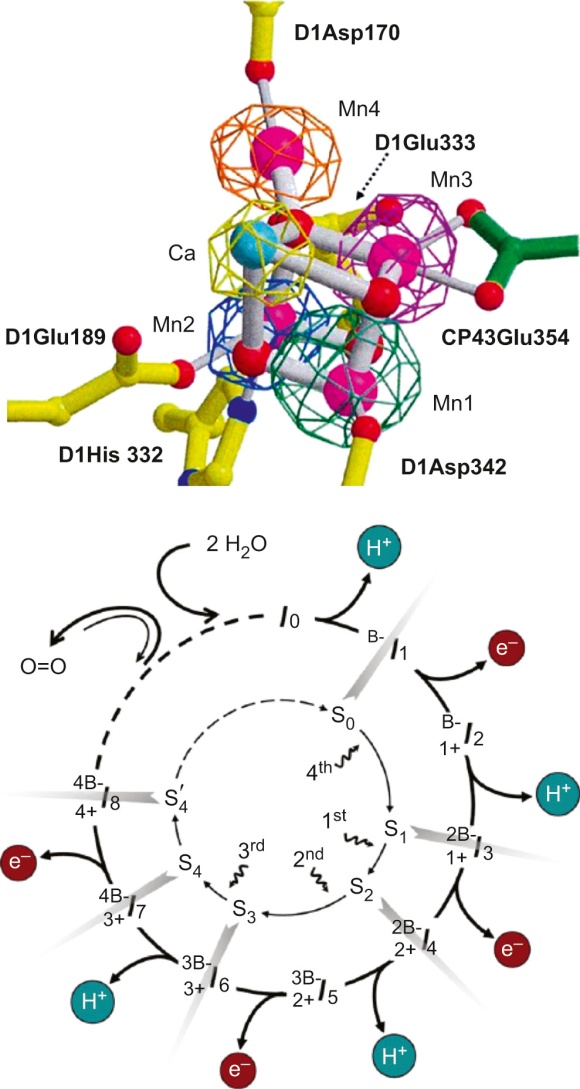 © Materials Research Society 2012